Executive Office of Public Safety and Security
Executive Office of Technology Services and Security
Justice Reinvestment Policy Oversight Board

Cross-Tracking Initiative Update

02/07/22
2/2/2022
DRAFT FOR POLICY AND PROGRAM DEVELOPMENT
1
Commonwealth Direction
(What we will accomplish)
We will improve the criminal justice system by enhancing the integrity, accuracy, consistency, and transparency of information.
Outcomes
(Where we are going)
Drive Operational Efficiency and Effectiveness
Increase Criminal Justice Data Availability, Quality, and Trust
Analyze Disparities and Evaluate Effectiveness of Reform Programs
Enable Studies of Recidivism and Other Criminal Justice Research
Empower Data-Driven Decision Making and Monitoring
Enable Linkages of Individual Records Across the Criminal Justice System
Data provide insights into agency performance to understand how to improve operations
Data support key decisions for policies and budgeting
Criminal justice data can be consistently and securely shared and reused
Data support understanding racial disparities and the success of reform programs
Individuals are tracked consistently throughout the entire criminal justice System
Data support criminal justice reform studies more intuitively and through easier access
Strategic Focus Areas
(How we will get there)
Common Data Definitions
Governance Framework
Cross-Agency Data Sharing
Execution Oversight
A common data language to support consistent data definitions
Defined interagency roles, responsibilities, accountabilities, and processes
Requirements for the integration and development of supporting technology
Processes and procedures to operationalize and oversee target state implementation
Key Capabilities
(What We Need to Put in Place)
Unique ID
Data
Governance
Process
People / Org.
Technology
2/2/2022
DRAFT FOR POLICY AND PROGRAM DEVELOPMENT
2
Continuing Program Execution and Developing Phase I of the Platform
Maintaining Momentum
There is sustained support from members of the cross-jurisdictional Executive Steering Committee (ESC)* to guide program progress
Offense-based Tracking Number (OBTN) workshops have continued to conduct a detailed walk-through of the OBTN from arrest to release with a wide range of stakeholders
Establishing Standards
501 CMR 18.00 promulgated on December 24, 2021
Multiple workstreams have developed or are developing Standard Operating Procedures (SOP) to establish repeatable methods of collecting required data
Developing the Cross-Tracking Platform
Given the complexity of cross tracking, the Commonwealth is taking a phased, iterative approach to developing the target state cross-tracking platform
There are established initial use cases to guide the requirements for the development of Phase I
* Note:  The Appendix contains the project governance structure.
2/2/2022
DRAFT FOR POLICY AND PROGRAM DEVELOPMENT
3
Phase I Cross Tracking Platform Use Cases
User Story
Future State Description
Proposed Phase 1
Public Cross-Tracking Dashboard
Comprehensive, public-facing dashboard to support analytics at the institutional level for statutory data fields (demographics, admission/release dates, etc.) across public safety and justice entities (i.e. Sheriffs, Trial Courts, Corrections)
1A: Connect/display anonymized population data from Sheriffs and Corrections that is curated and filterable by demographics and offense categories
1B: Incorporate Trial Courts data with ability to segment the population by probation violation and post-release status
Link available, non-anonymized data for a cohort across cases and agencies and present data in a consolidated format
Analyze how SID and OBTN are available to support linkages
MA Dashboard for Operations
Streamlined, 360-degree view of individuals in the criminal justice system by using unique identifiers to link available, non-anonymized data for internal use to improve operational efficiencies and drive subsequent contact analysis and research
Program Impact
Dynamic dashboard to analyze the impact of evidence-based programs on subsequent contact
Extract enrollment and completion information from select evidence-based program(s) and connect available criminal history across agencies
Analyze relationships between rearrest and program completion
2/2/2022
DRAFT FOR POLICY AND PROGRAM DEVELOPMENT
4
Workstream Focus Areas
Sheriffs and DOC
DOC SOP training complete and data collections per new SOP has started
Sheriffs strategic communication sessions complete
OMS upgrade on track for delivery this quarter
Next step: Sheriffs SOP and OMS upgrade training
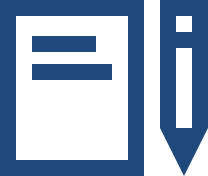 Law Enforcement
Completed a review of PD booking procedures
Completed a draft booking SOP
Next steps:  Assessment, final SOP and training
Trial Court/Probation
Probation leadership added to the ESC
Conducting workshops to understand digital court case flow
Next steps: Current state analysis
Data Analytics Platform
Completed use cases
Completed a draft Data User License Agreement
Finalizing vendor contracting actions
Next steps: On board vendor and begin platform development
2/2/2022
DRAFT FOR POLICY AND PROGRAM DEVELOPMENT
5
Appendix
2/2/2022
DRAFT FOR POLICY AND PROGRAM DEVELOPMENT
6
Project Governance
Executive Steering Committee
(EOTSS, EOPSS, DOC, Sheriffs, DCJIS, Trial Courts, Probation)
Weekly meetings
Project Management 
(Gartner, EOTSS and EOPSS)
Weekly meetings
Project Manager
Set touchpoints as needed
Workstream Management
(Workstream Owners)
Weekly meetings
Law Enforcement
DOC and Sheriffs
Data Analytics Platform
Trial Court
2/2/2022
DRAFT FOR POLICY AND PROGRAM DEVELOPMENT
7